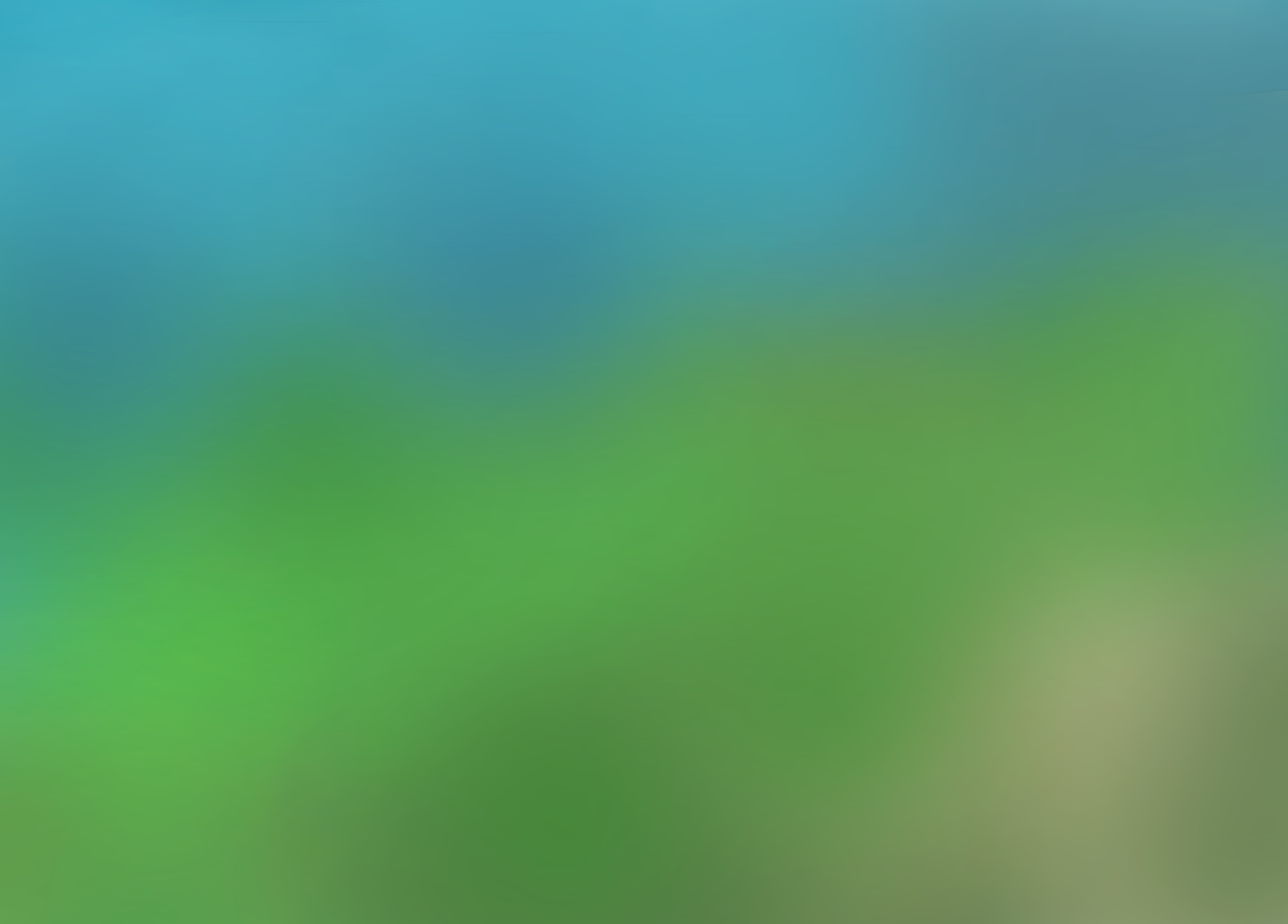 Paasproject 2025
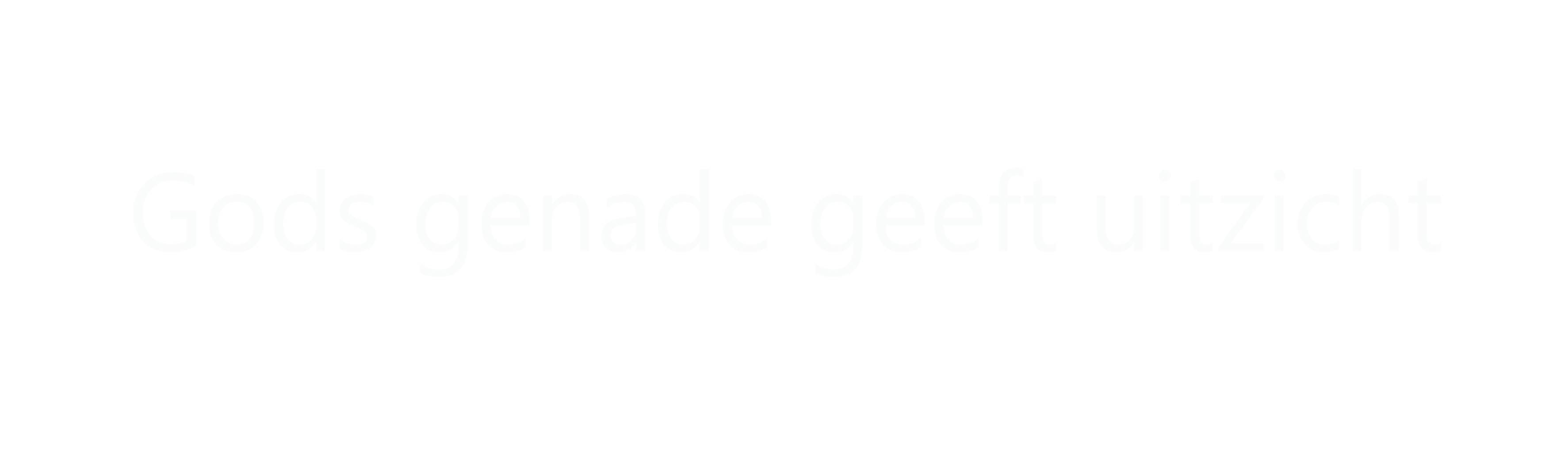 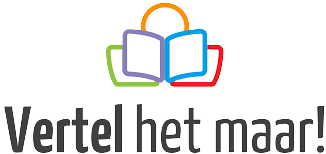 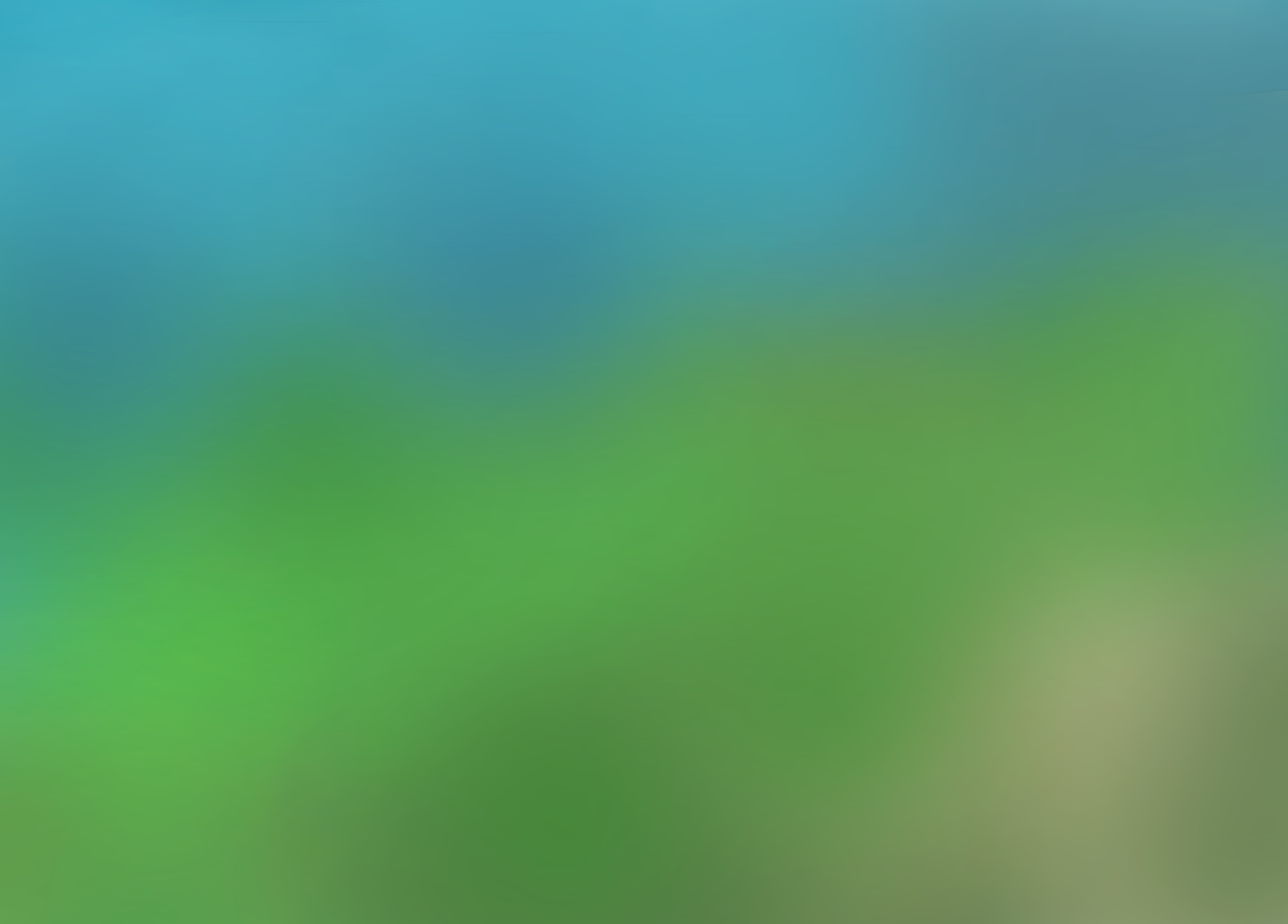 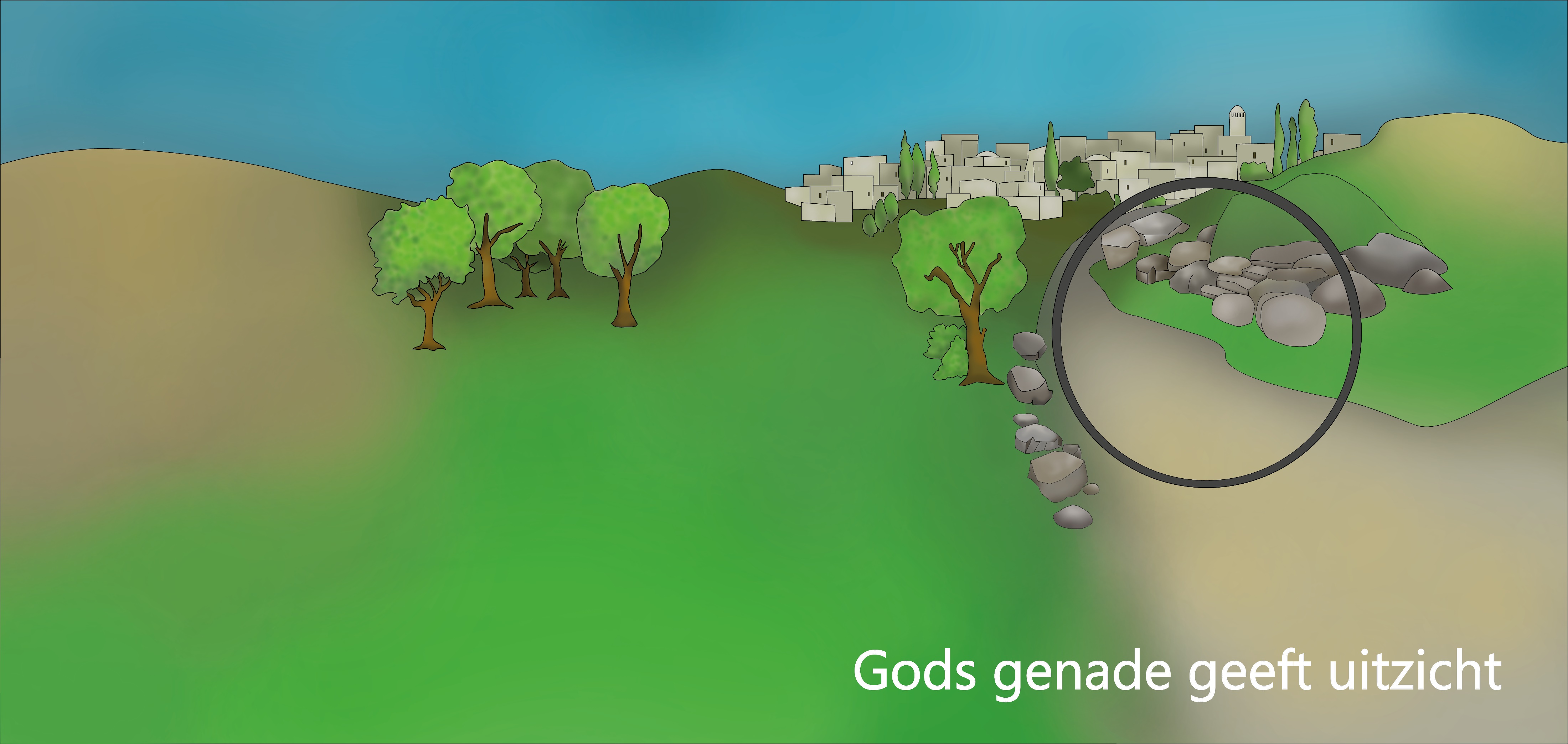 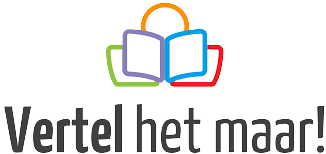 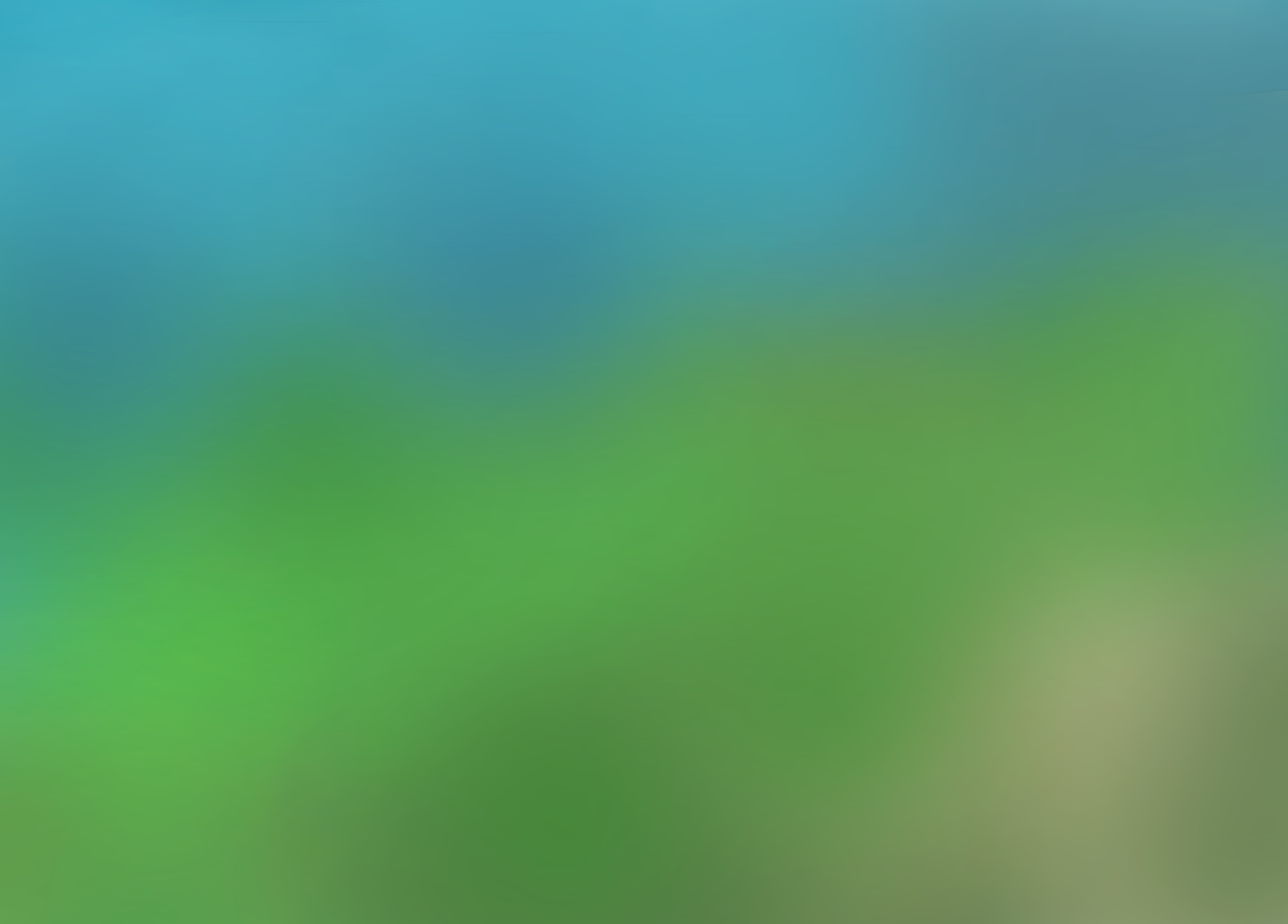 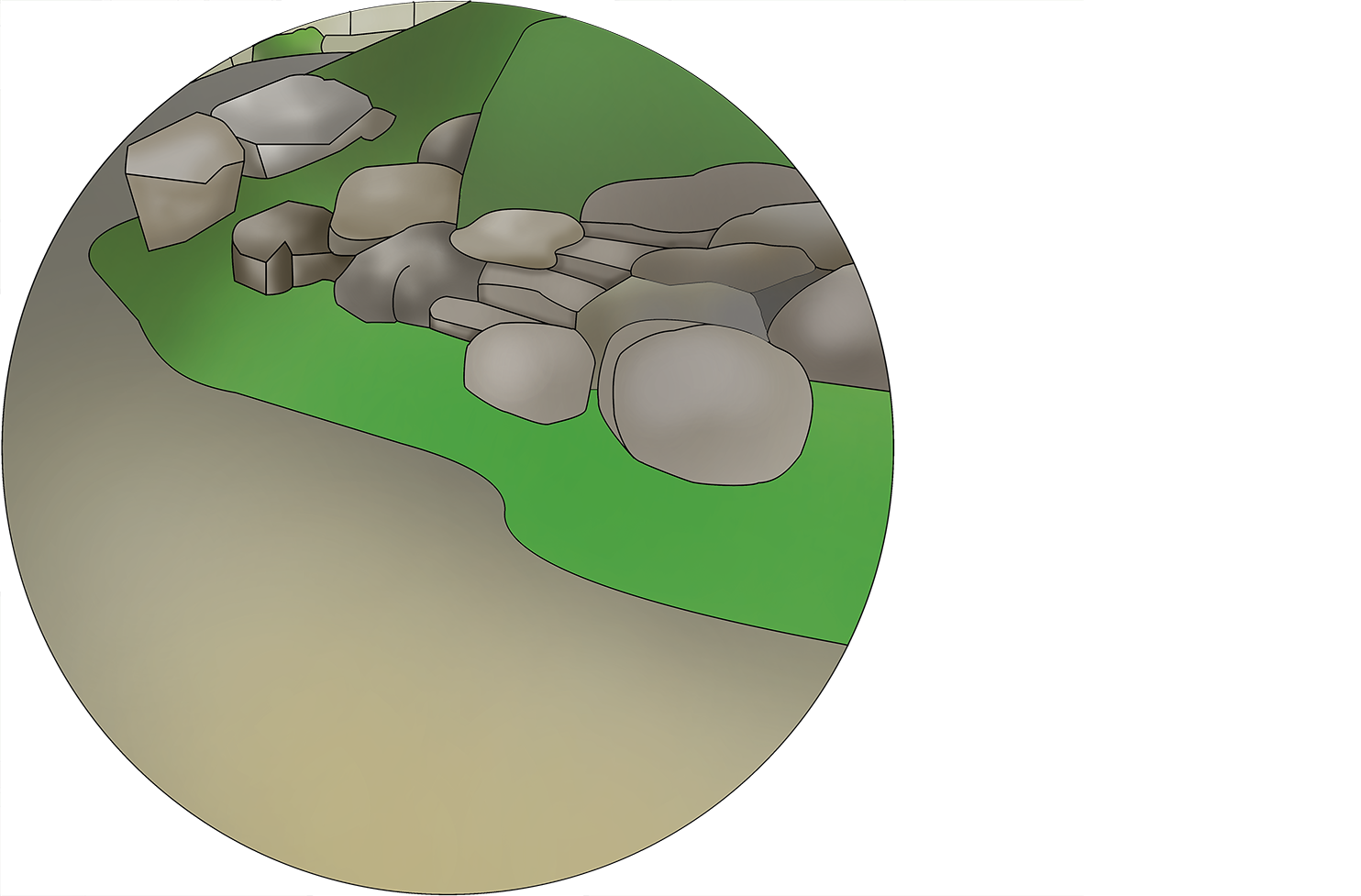 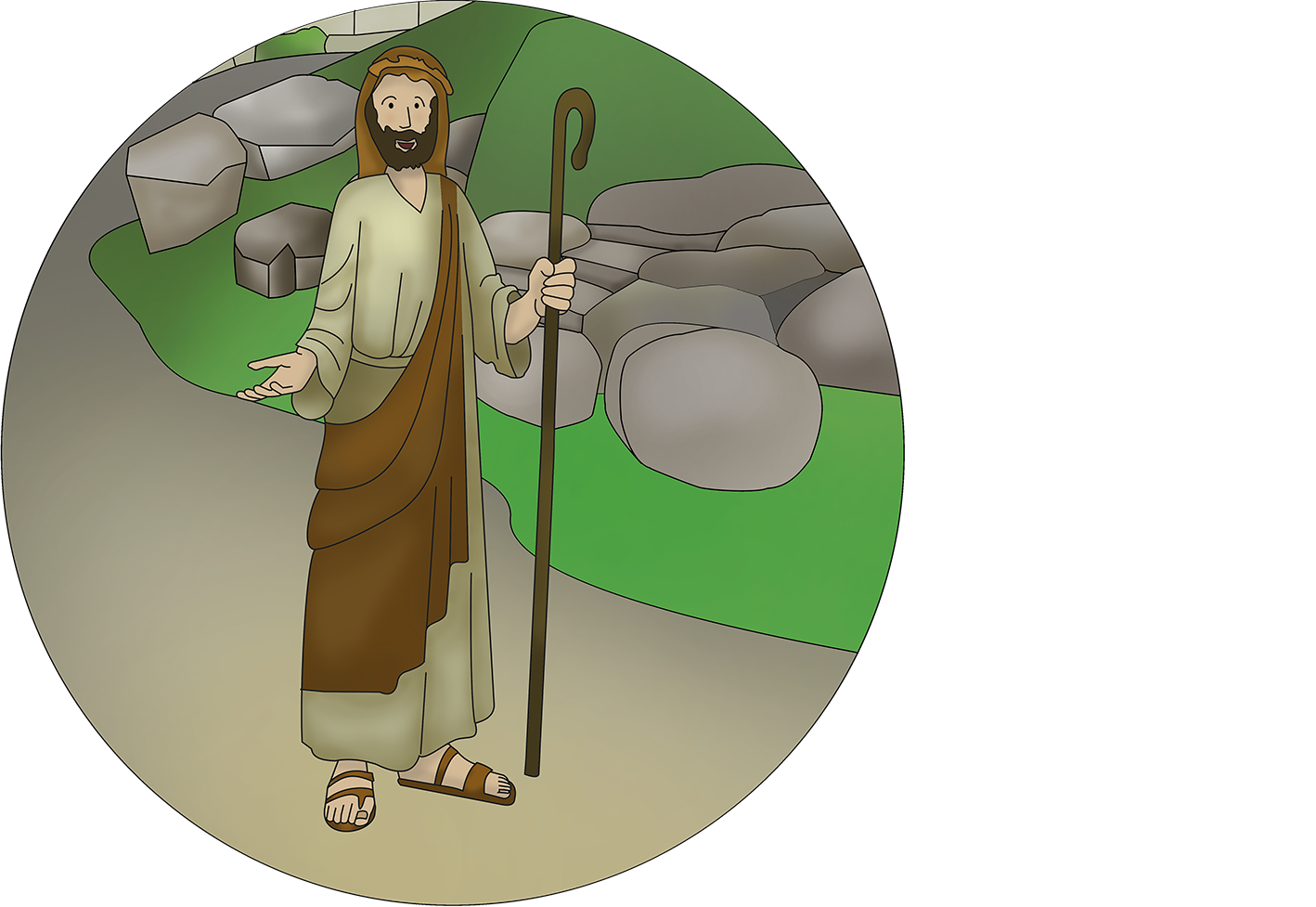 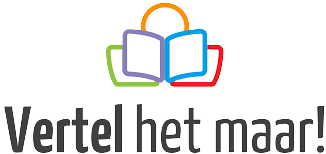 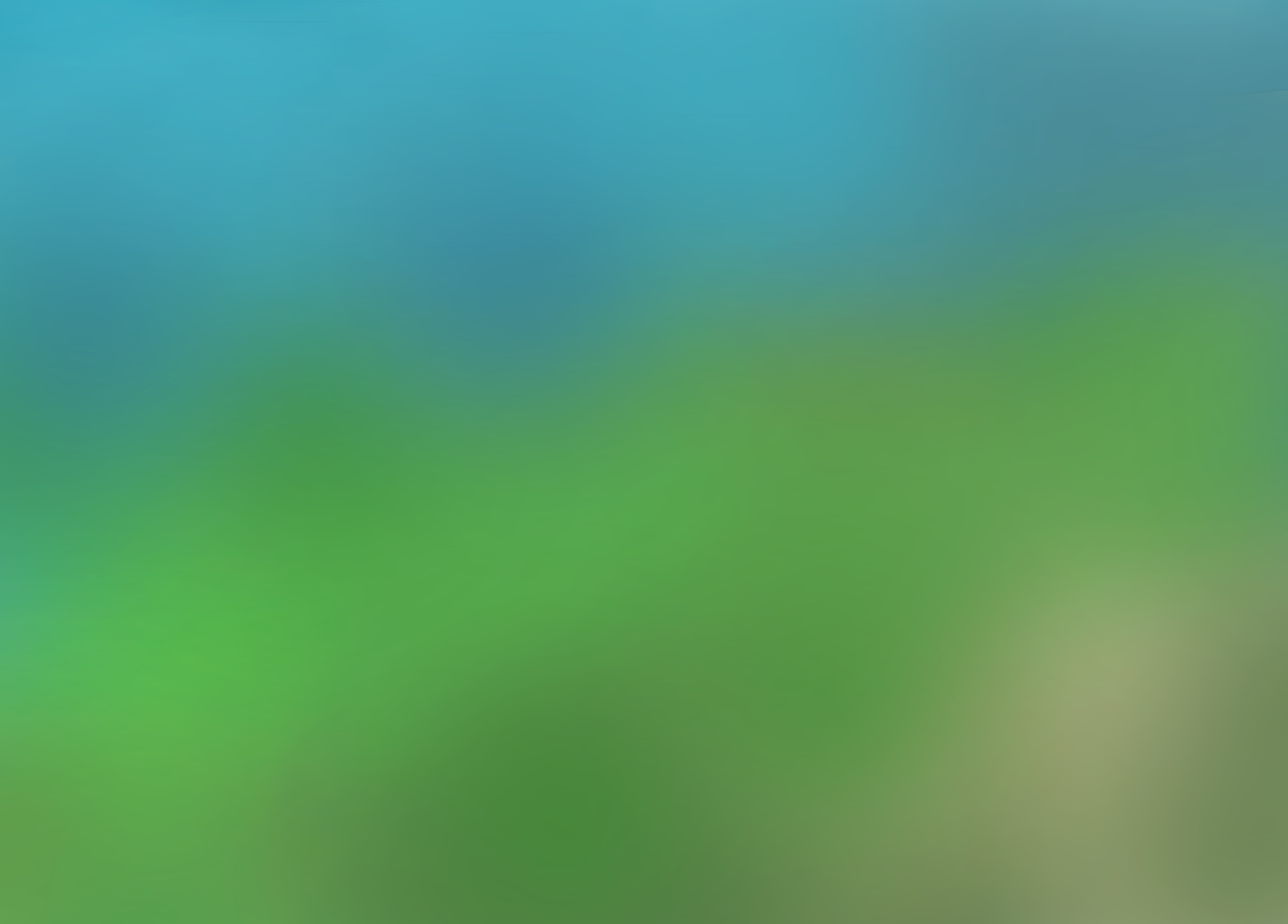 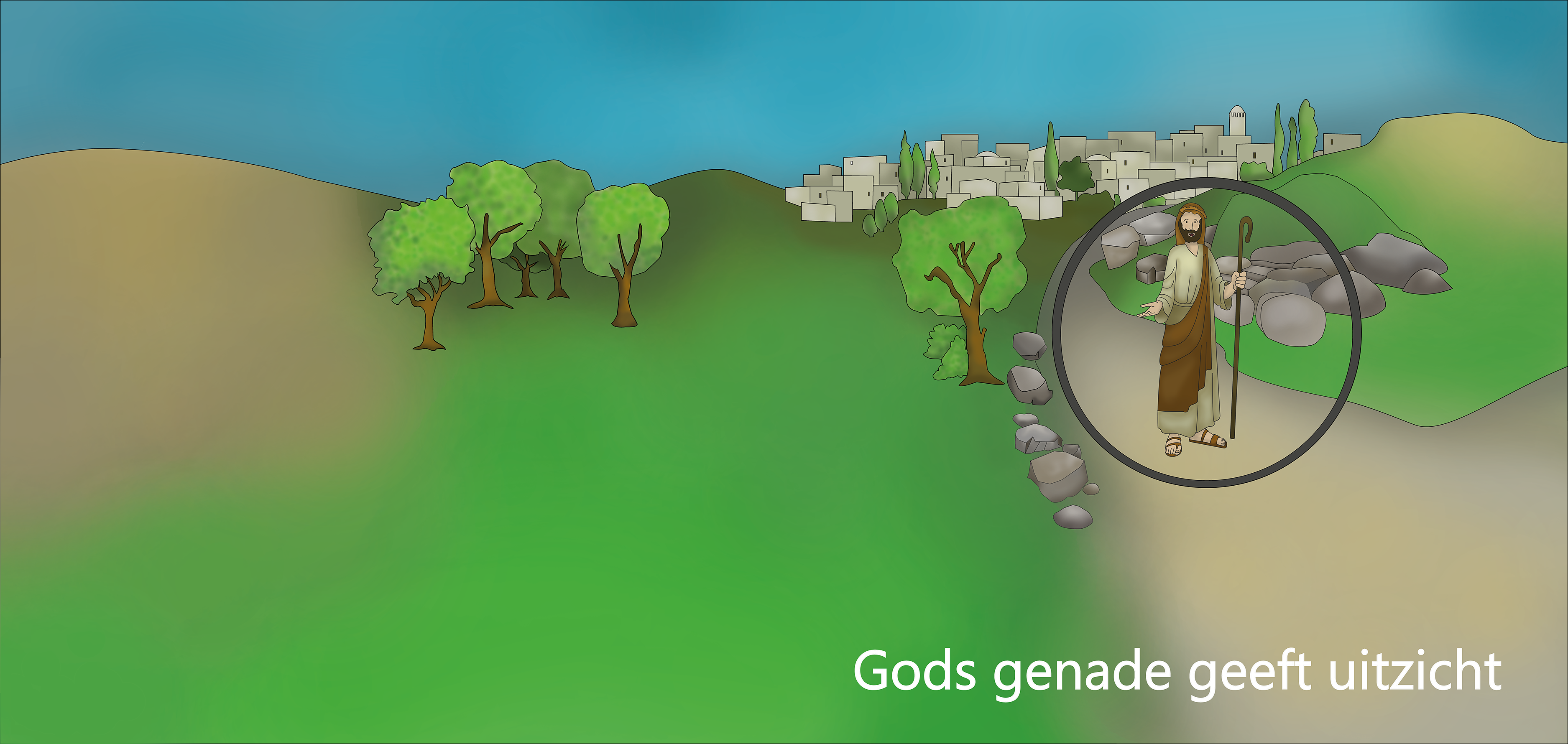 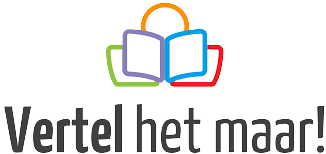 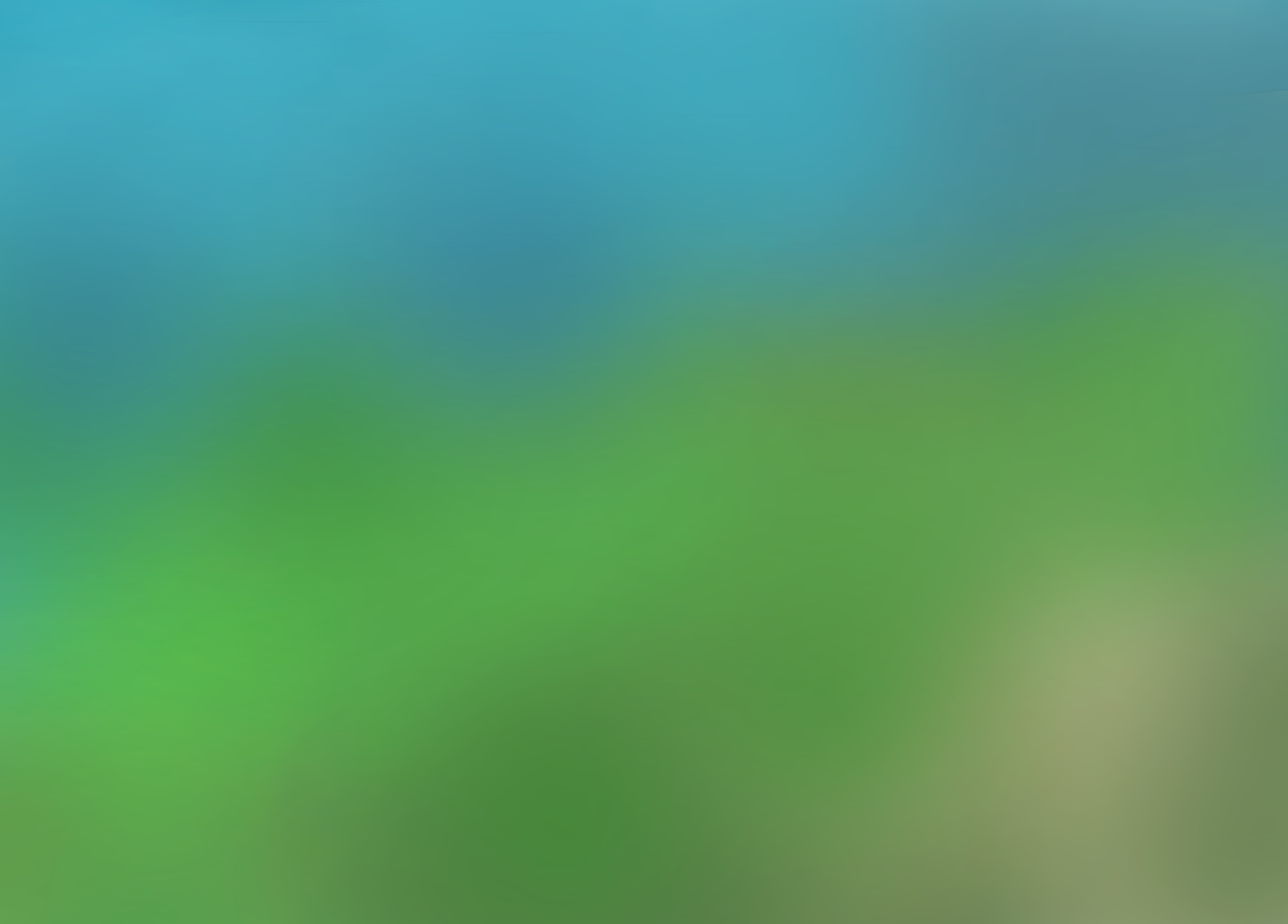 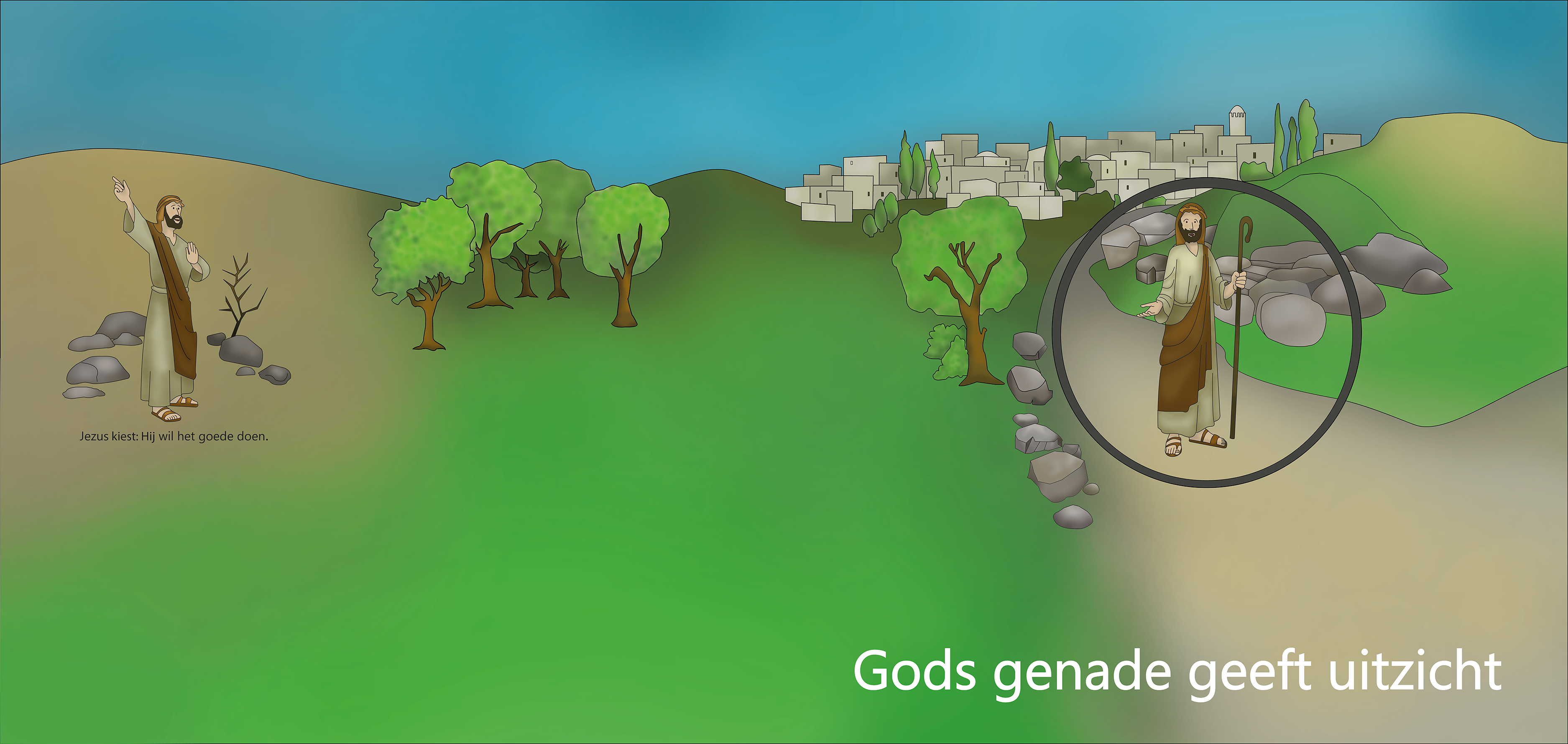 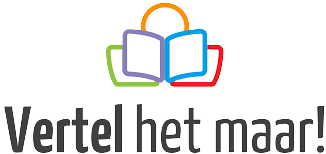 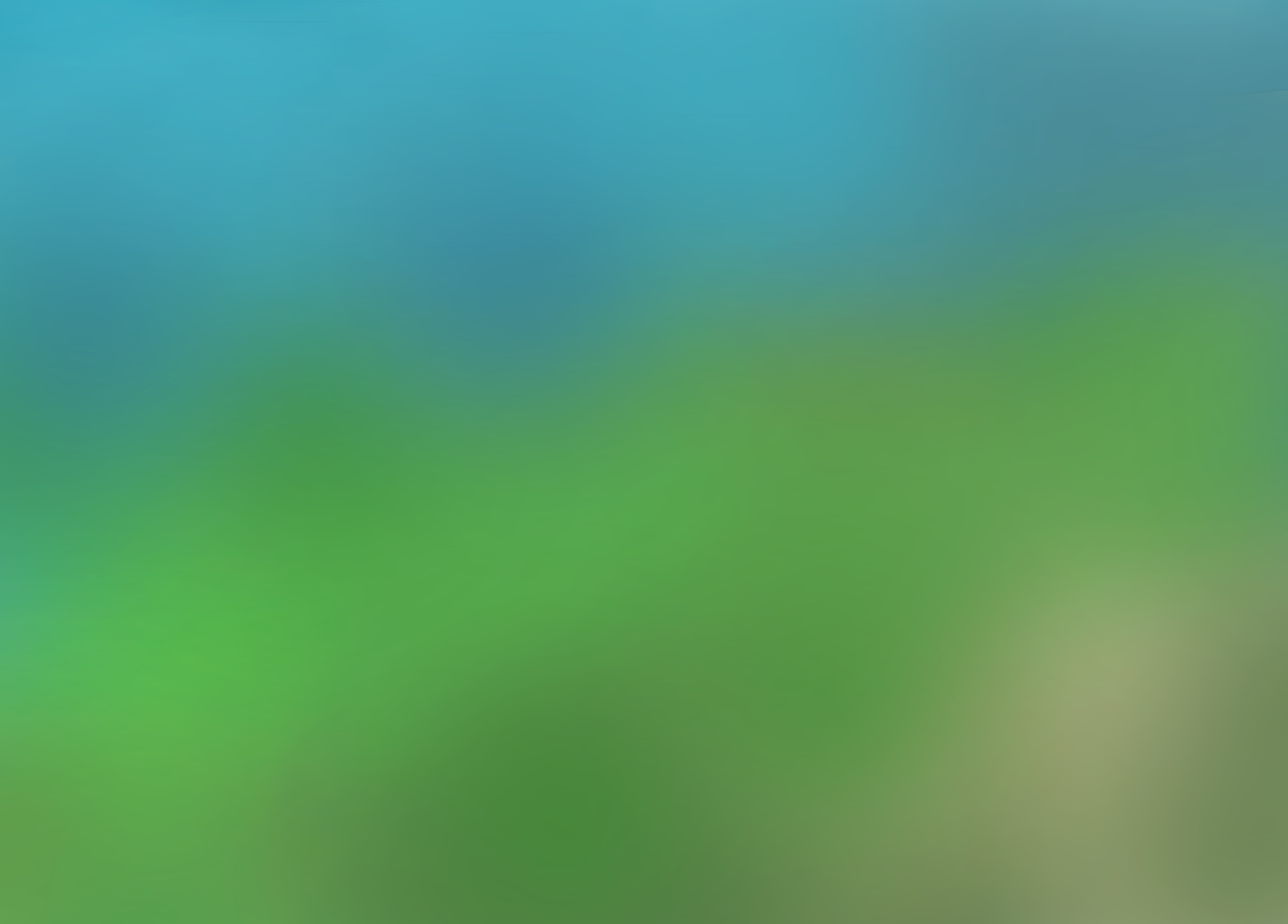 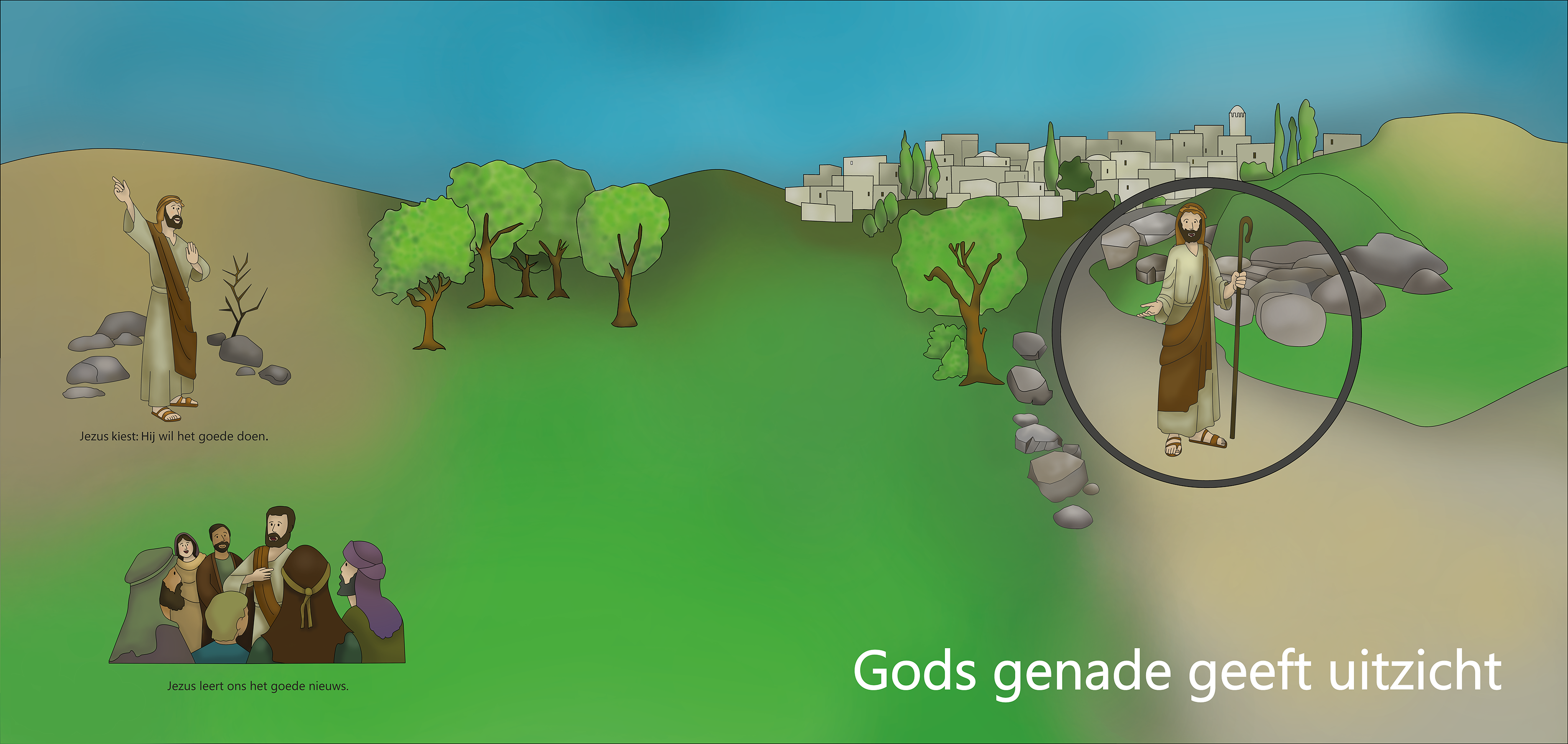 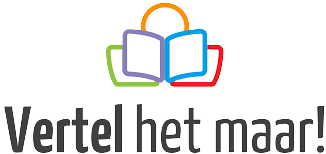 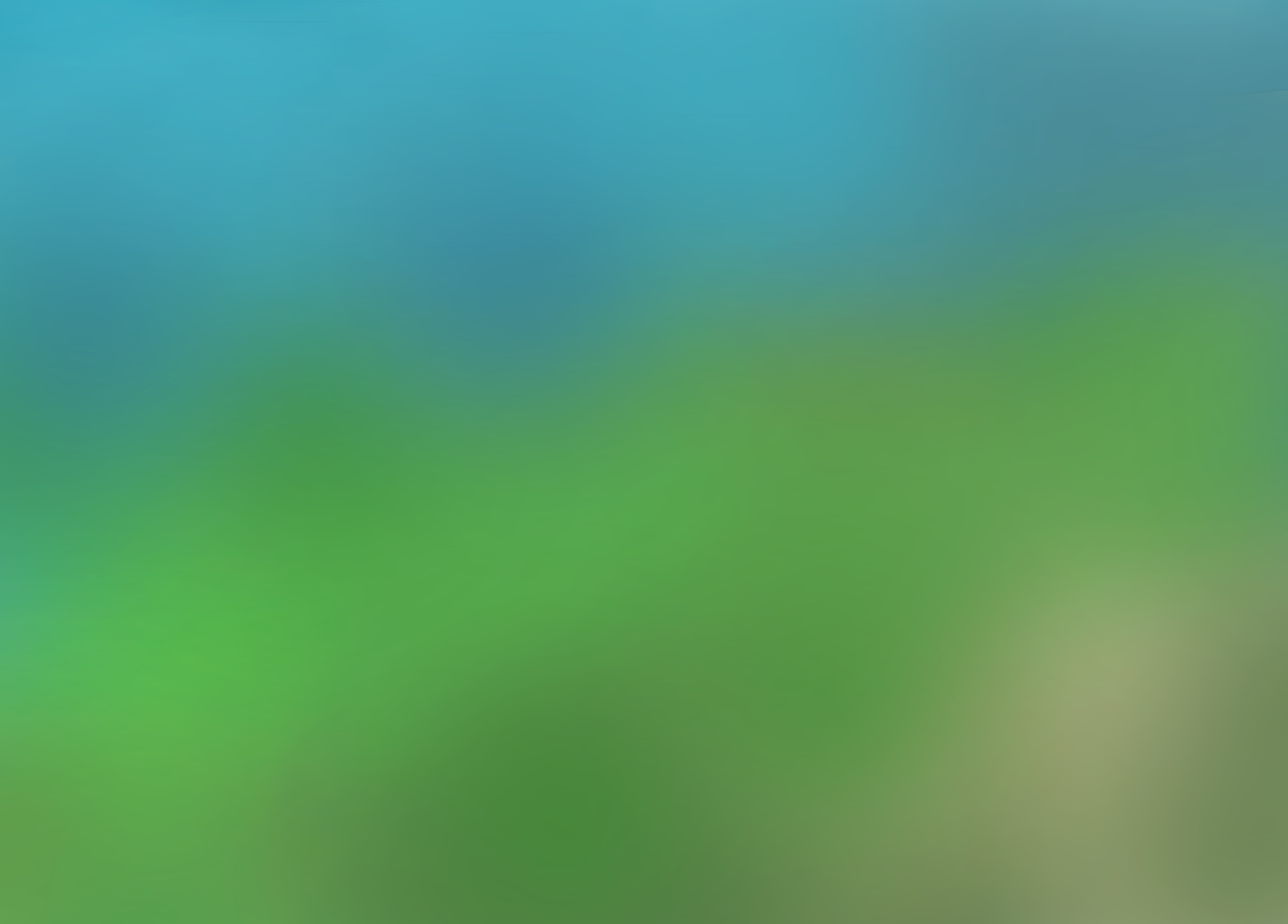 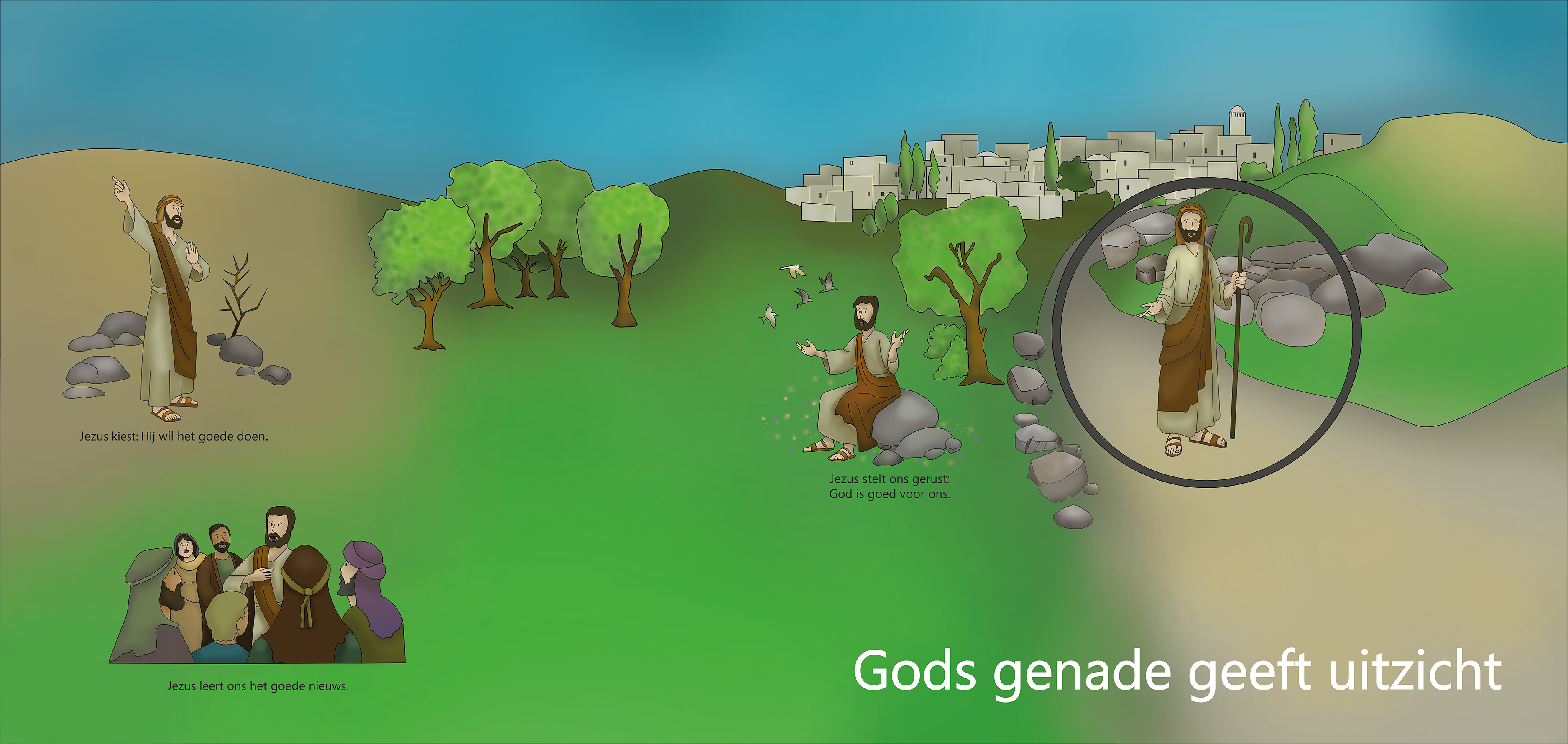 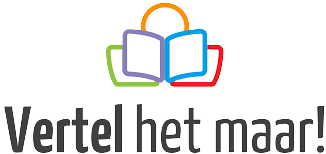 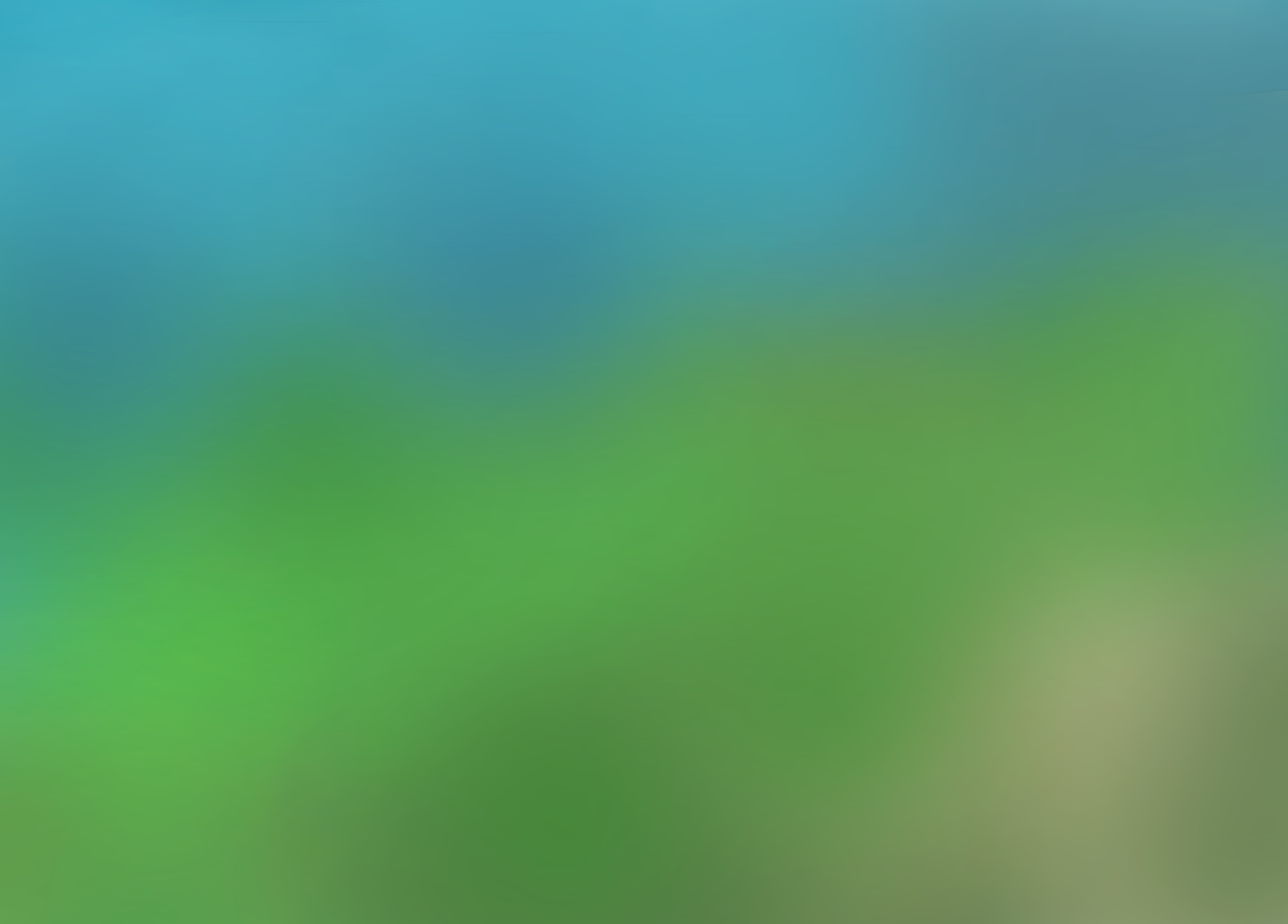 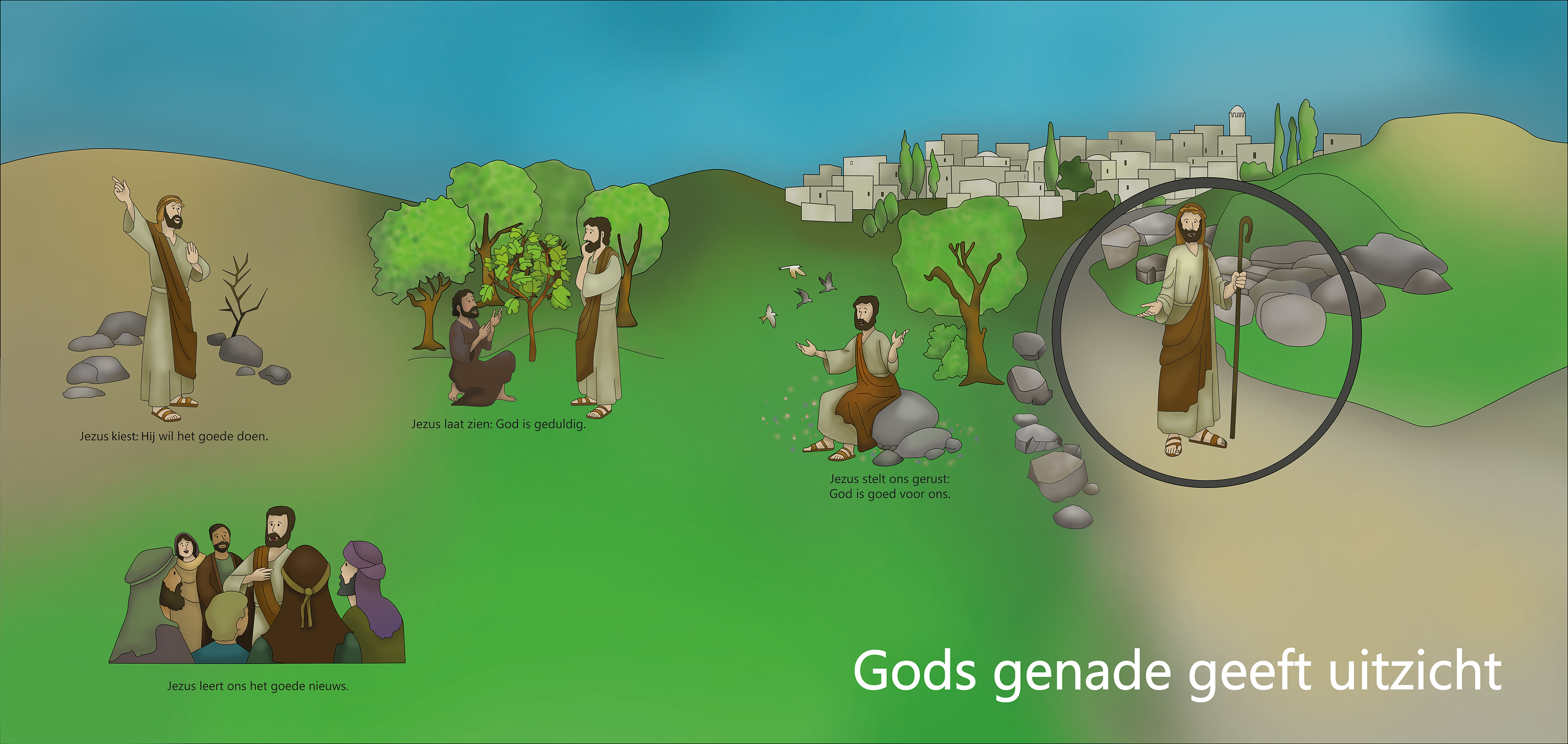 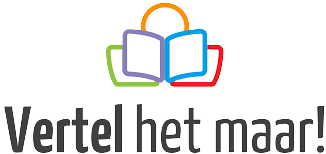 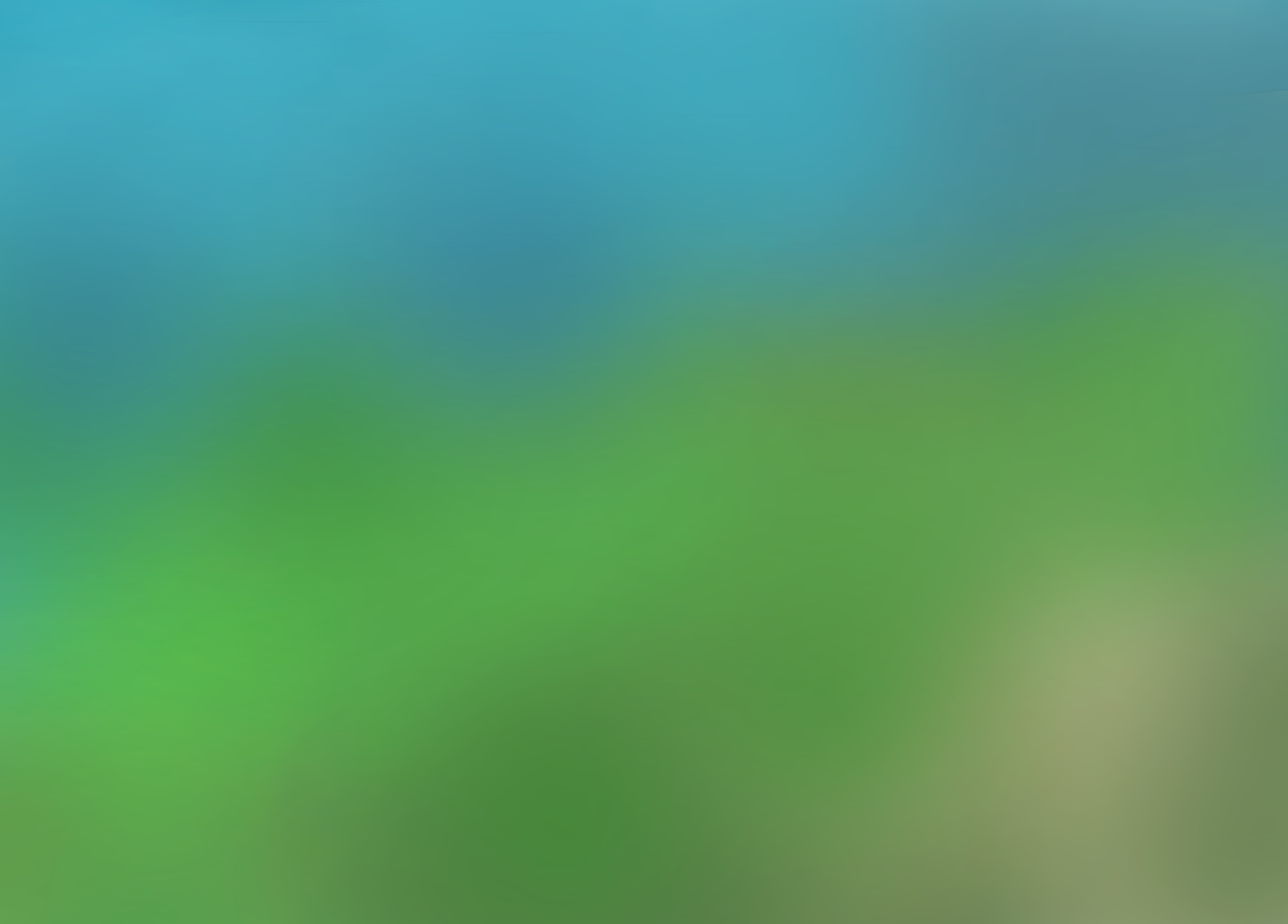 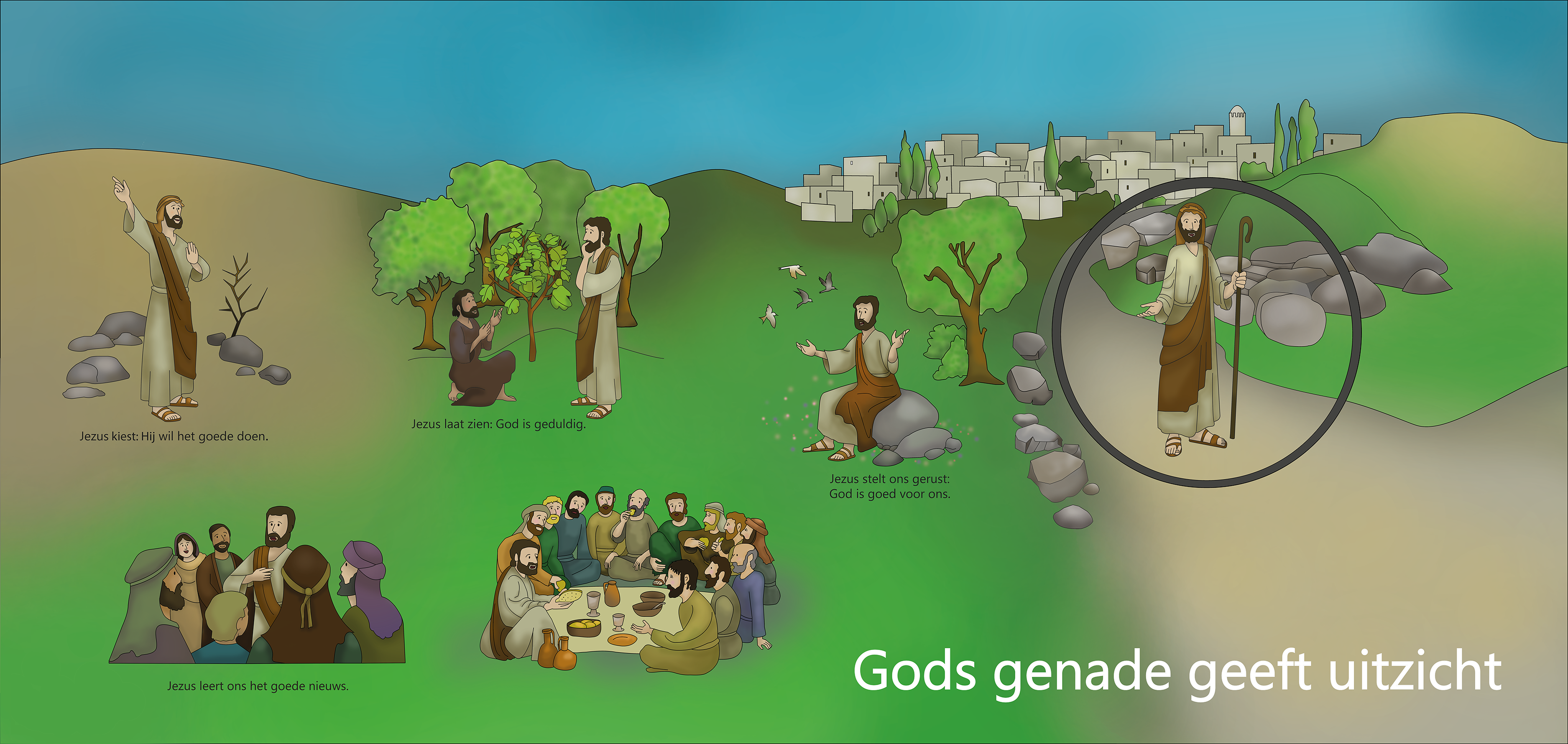 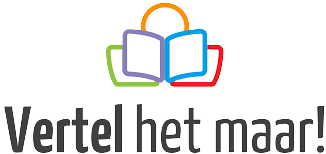 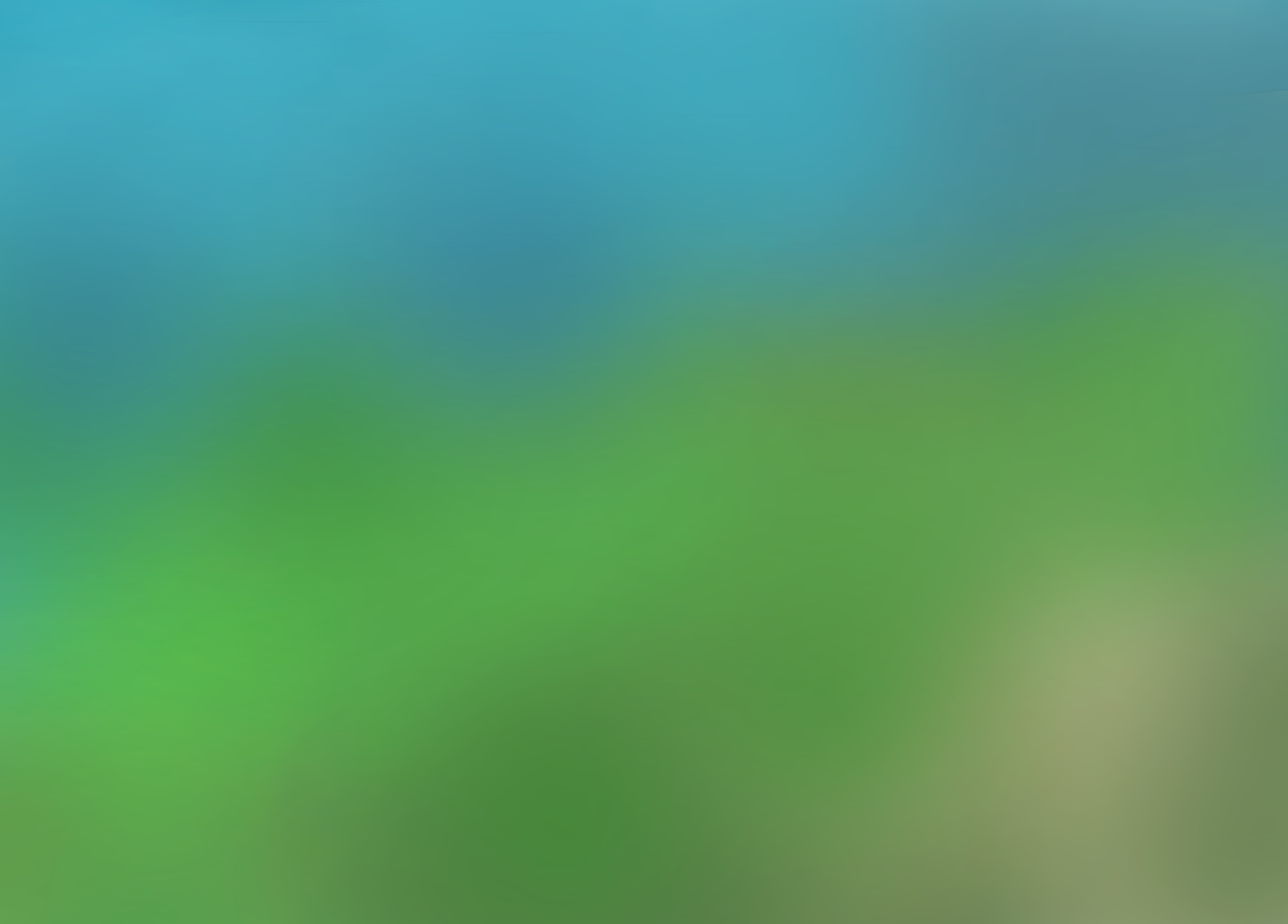 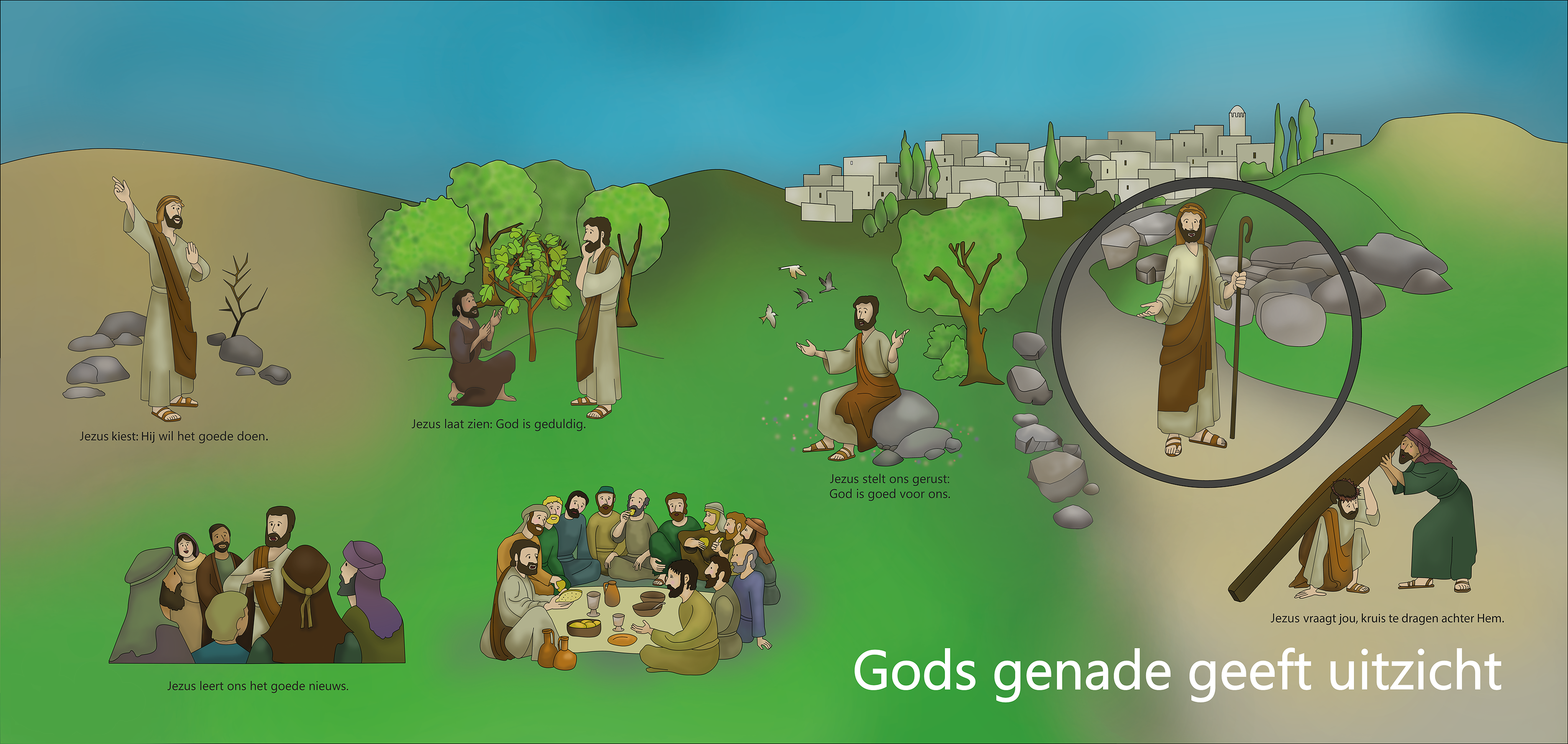 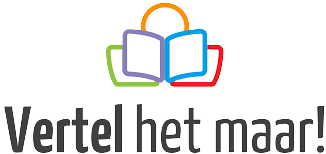 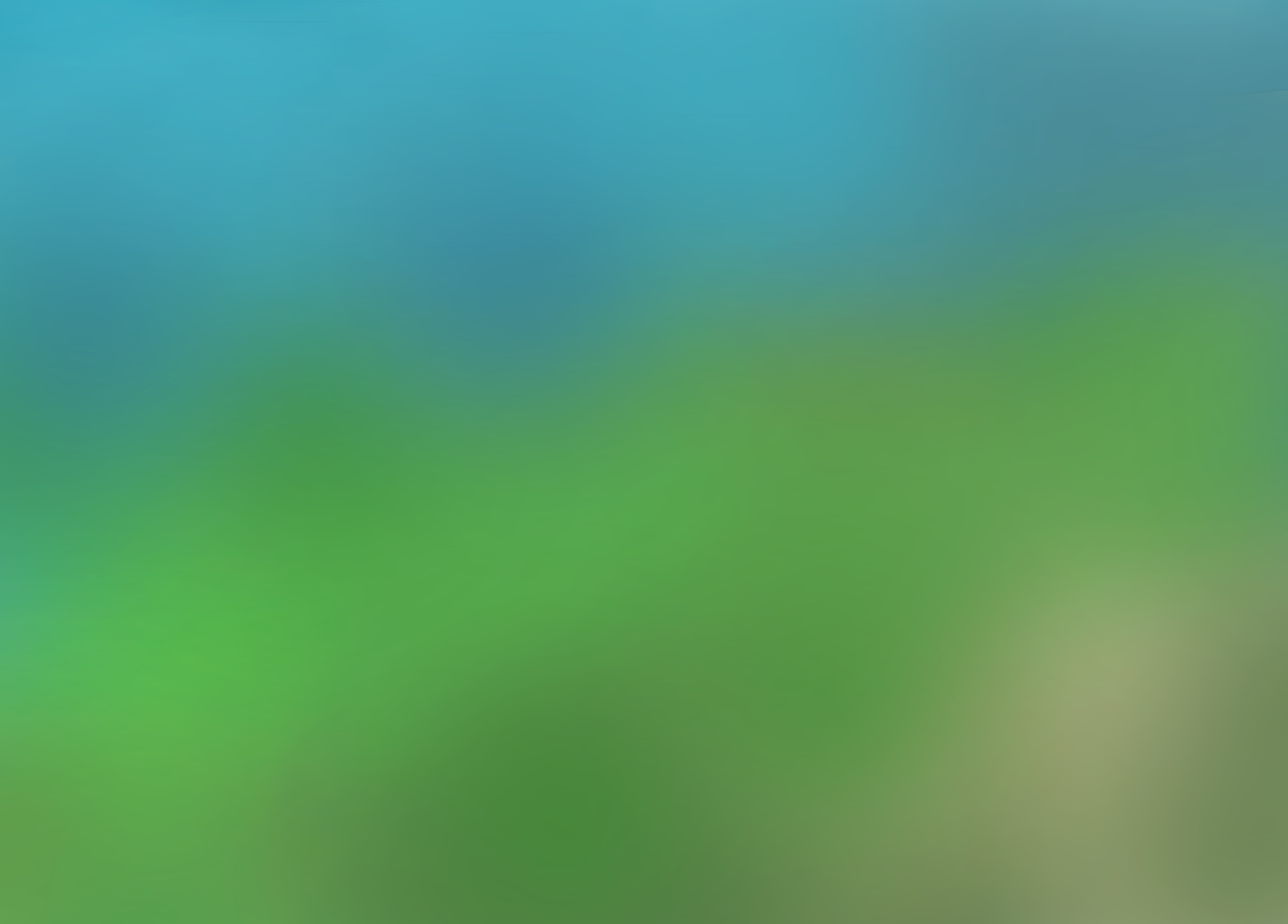 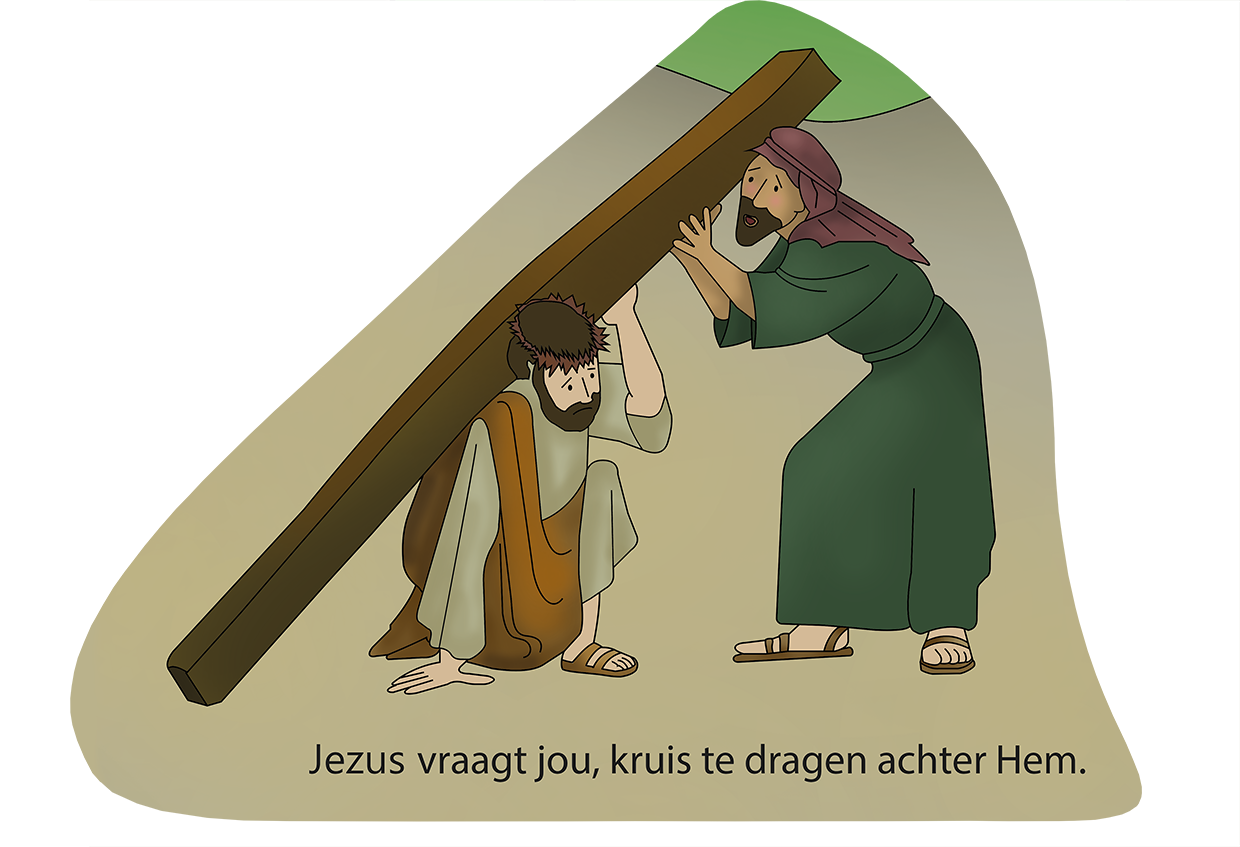 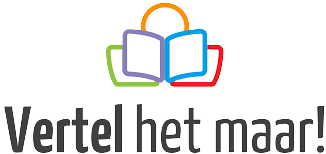 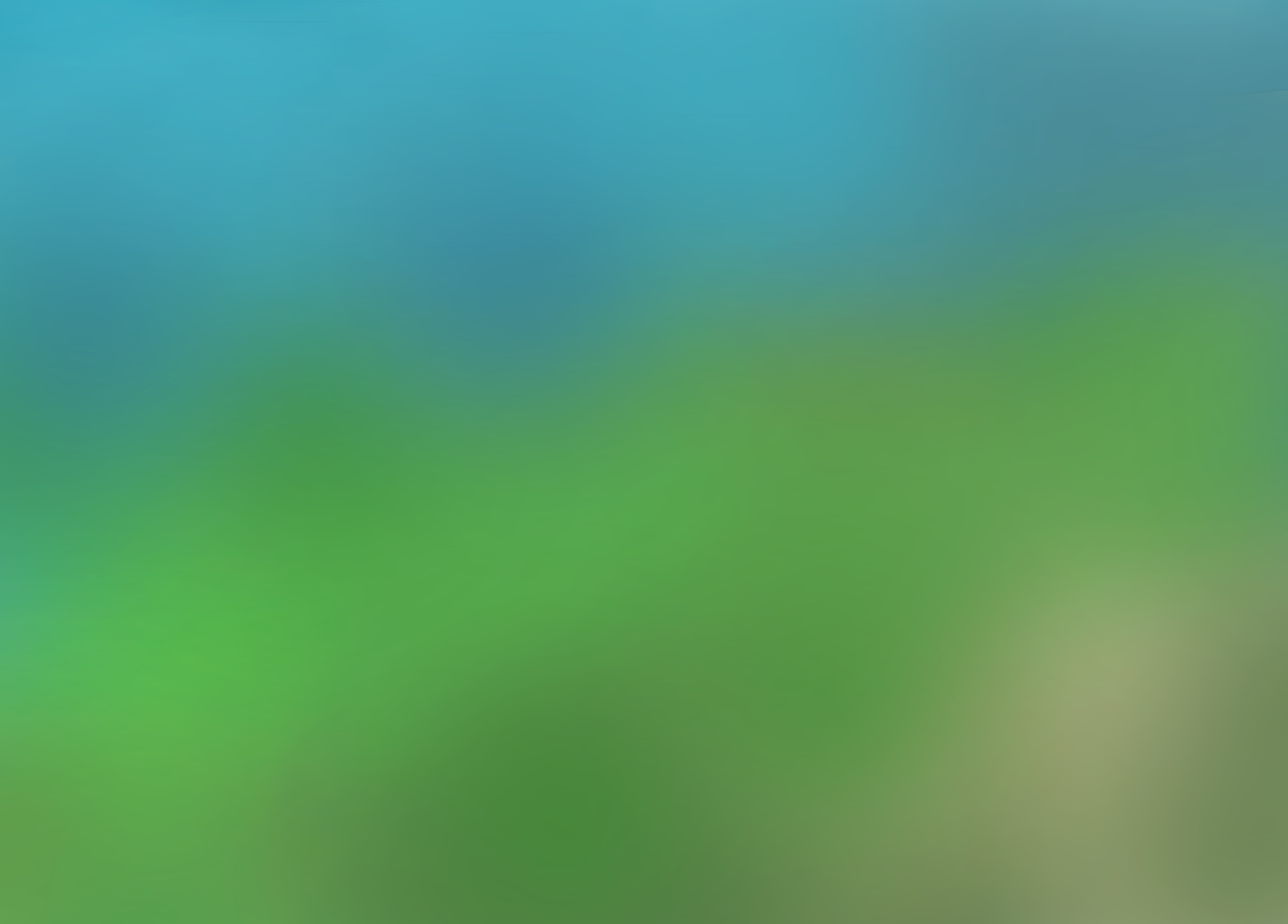 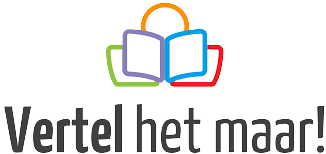